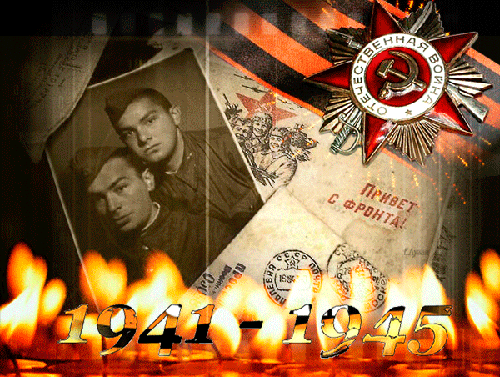 Поздравления с Днем Победы!
От воспитанников гр. «Солнышко»
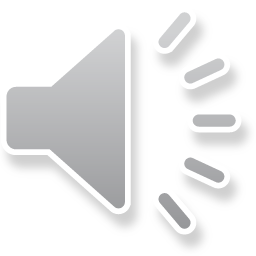 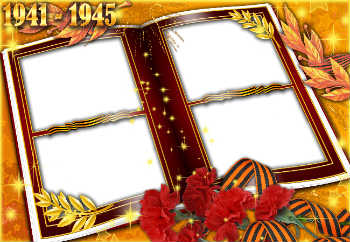 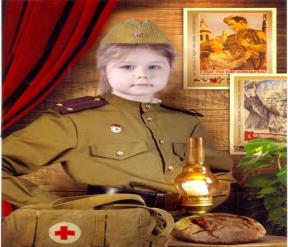 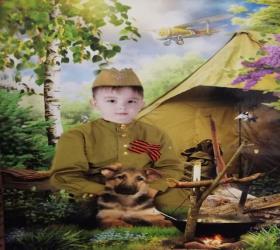 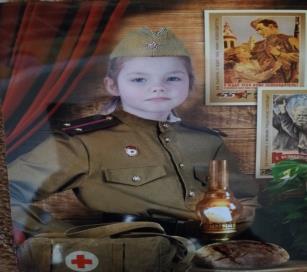 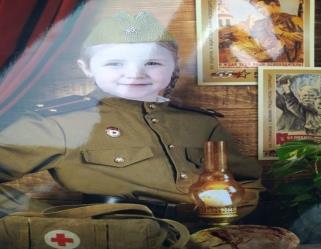 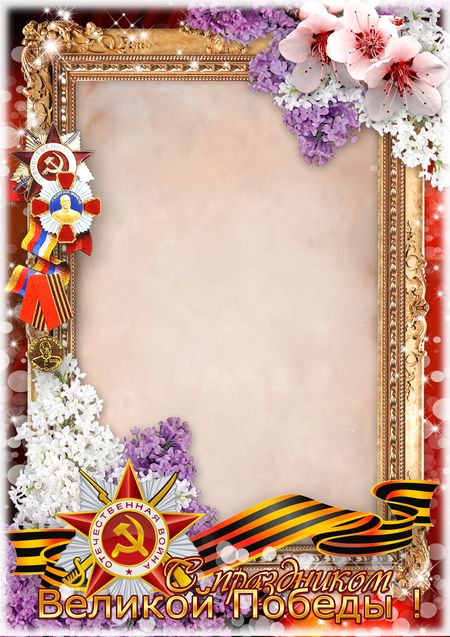 Стихи детей о войне
Стихи детей о войне
День памяти – Победы праздник, 
Несут венков Живую вязь, 
Тепло букетов 
Красок разных, 
Чтоб не терялась 
С прошлым связь. 
И плиты скорбные согреты
 Цветов дыханьем полевым. 
Прими, боец, Как дар, всё это Ведь это нужно Нам, Живым.
Что такое День Победы !!
Что такое День Победы?
 Это утренний парад: 
Едут танки и ракеты,
 Марширует строй солдат. 
Что такое День Победы?
 Это праздничный салют: 
Фейерверк взлетает в небо, Рассыпаясь там и тут.
 Что такое День Победы? 
Это песни за столом, 
Это речи и беседы, 
Это дедушкин альбом. 
Это фрукты и конфеты, 
Это запахи весны… 
Что такое День Победы –
 Это значит – нет войны.
Когда на бой смертельный шли вы...Когда на бой смертельный шли вы,Отчизны верные сыны,О жизни мирной и счастливойМечталось вам среди войны.Вы от фашизма мир спасли,Вы заслонили нас сердцами.Поклон вам низкий до земли,В долгу мы вечном перед вами.Вы героически прошлиС боями все четыре года,Вы победить врага смоглиИ заслужить любовь народа.Спасибо вам, отцы и деды,Спасибо, братья и сыныЗа ваш подарок к Дню Победы,За главный праздник всей страны!
Пусть будет мир! Пусть пулемёты не строчат, И пушки грозные молчат, Пусть в небе не клубится дым, Пусть небо будет голубым, Пусть бомбовозы по нему Не прилетают ни к кому, Не гибнут люди, города… Мир нужен на земле всегда!
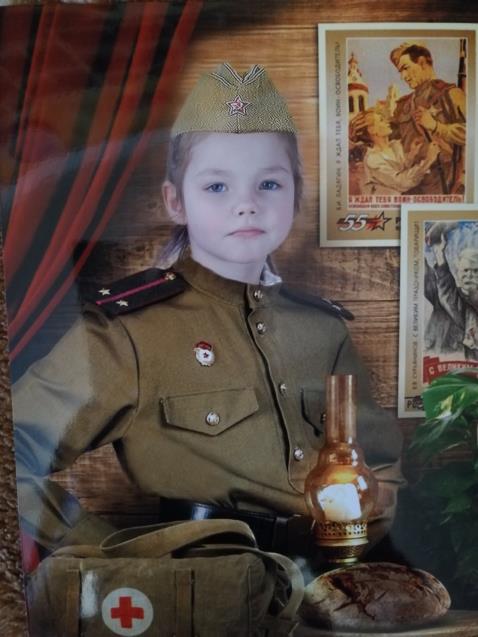 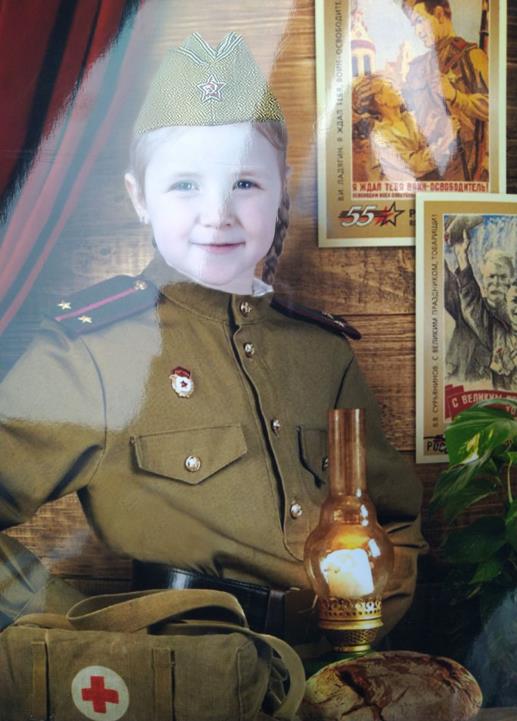 Погибшим и живымПогибшим –Быть бессменно на посту,Им жить в названьях улиц и в былинах.Их подвигов святую красотуОтобразят художники в картинах.Живым –Героев чтить, не забывать,Их имена хранить в бессмертных списках,Об их отваге всем напоминатьИ класть цветы к подножьям обелисков!
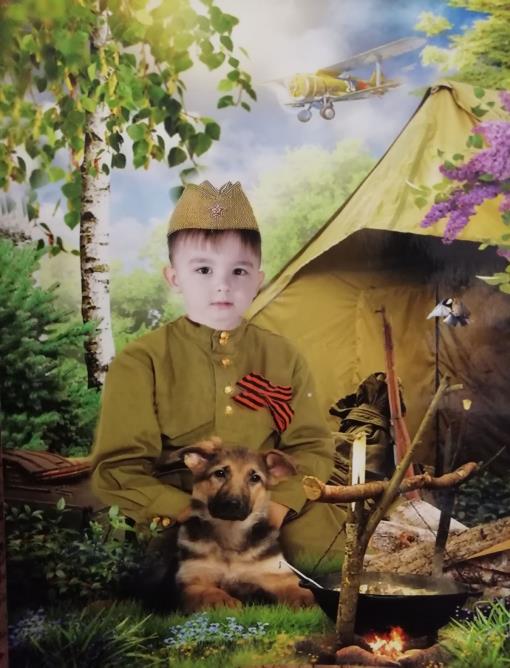 Солнце скрылось за горою...Солнце скрылось за горою,Затуманились речные перекаты,А дорогою степноюШли с войны домой советские солдаты.От жары, от злого знояГимнастерки на плечах по выгорали;Свое знамя боевоеОт врагов солдаты сердцем заслоняли.Они жизни не щадили,Защищяя отчий край - страну родную;Одолели, победилиВсех врагов в боях за Родину святую.
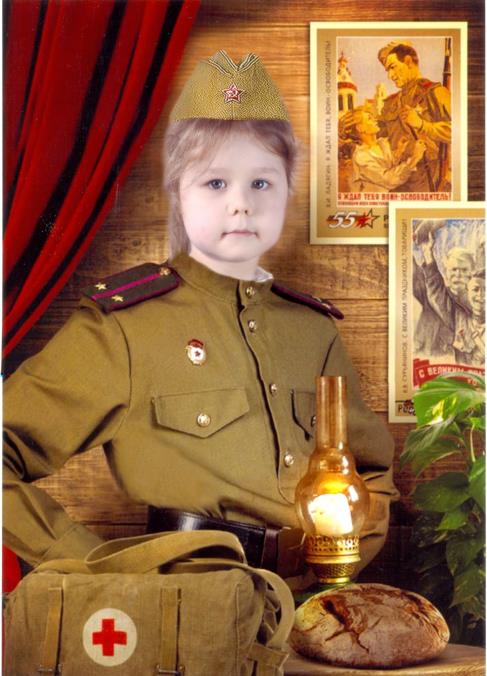 Салют ПобедеСалют и слава годовщинеНавеки памятного дня!Салют Победе, что в БерлинеОгнём попрала мощь огня!Салют её большим и малымТворцам, что шли путём одним,Её бойцам и генералам,Героям павшим и живым,Салют!